UNIDAD TÉCNICA DE APOYO PRESUPUESTARIO
SENADO DE LA REPÚBLICA DE CHILE
EJECUCIÓN ACUMULADA DE GASTOS PRESUPUESTARIOSAL MES DE ENERO DE 2019PARTIDA 18:MINISTERIO DEL VIVIENDA Y URBANISMO
Valparaíso, marzo 2019
EJECUCIÓN ACUMULADA DE GASTOS A ENERO DE 2019 PARTIDA 18 MINISTERIO DE VIVIENDA Y URBANISMO
Principales hallazgos
Para el año 2019, el presupuesto aprobado del Ministerio de Vivienda y Urbanismo (MINVU), busca contribuir a la construcción de ciudades socialmente integradas, conectadas y más felices; recuperando su entorno para transformarlos en espacios amables e inclusivos; y propiciando el acceso a viviendas adecuadas. 
De esta manera, el presupuesto aprobado asciende a los $2.717.420 millones, de los cuales un 54,7% se destina a transferencias de capital, un 24,1% a préstamos y 14,6% a iniciativas de inversión, respectivamente, subtítulos que al mes de enero de 2019 registraron erogaciones del 11%, 4,5% y 0% respectivamente sobre el presupuesto vigente.
La ejecución del Ministerio, del mes de ENERO ascendió a $204.220 millones, es decir, un 7,5% respecto del presupuesto vigente, representando un gasto superior al registrado a igual mes de los últimos dos años (7,2% en 2018 y 5% en 2017).
La Partida al mes de ENERO no presenta, a nivel consolidado, aumentos y disminuciones al presupuesto inicial.  Sin embargo, el subtítulo 34 “servicio de la deuda” presentó una ejecución de $115 millones, de los cuales $102 millones corresponden al pago de los compromisos devengados al 31 de diciembre de 2018 (deuda flotante), sin que existan a la fecha los respectivos decretos modificatorios que incrementen el presupuesto del SERVIU de Tarapacá.
2
EJECUCIÓN ACUMULADA DE GASTOS A ENERO DE 2019 PARTIDA 18 MINISTERIO DE VIVIENDA Y URBANISMO
Principales hallazgos
En cuanto a los programas, el 50,3% del presupuesto inicial, se concentra en los SERVIU de las regiones Metropolitana de Santiago, del Biobío y la Araucanía y en la Subsecretaría de Vivienda y Urbanismo (que representan a su vez el 20,3%, 13,1%, 9,1%, y 7,8% respectivamente), los que al mes de ENERO alcanzaron niveles de ejecución de 8,2%, 10,1%, 8,3% y 7,9% respectivamente, todos calculados respecto al presupuesto vigente.
Las mayores tasas de gastos se registraron en los SERVIU de las regiones de O’Higgins (12,5%), Atacama (11,4%) y Biobío (10,1%).  
Sin contar con el nuevo SERVIU de Ñuble que no registra gastos a la fecha, el SERVIU de Magallanes es el que presenta la menor ejecución, con un gasto de 1,2%, acompañado de los Programas de Asentamientos Precarios y Recuperación de Barrios que presentan erogaciones del 0,5% y 0,6% respectivamente.
3
COMPORTAMIENTO DE LA EJECUCIÓN ACUMULADA DE GASTOS A ENERO DE 2019 PARTIDA 18 MINISTERIO DE VIVIENDA Y URBANISMO
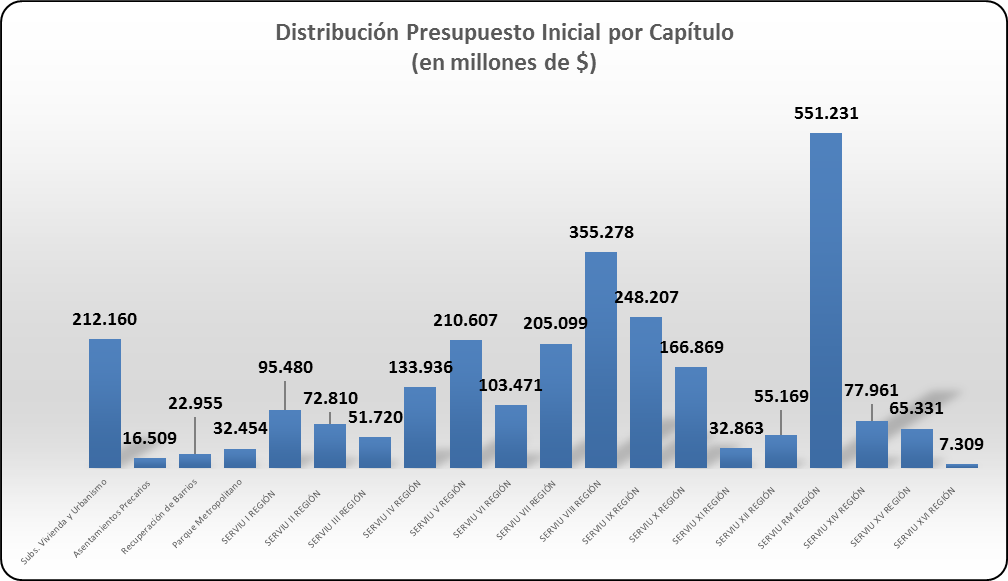 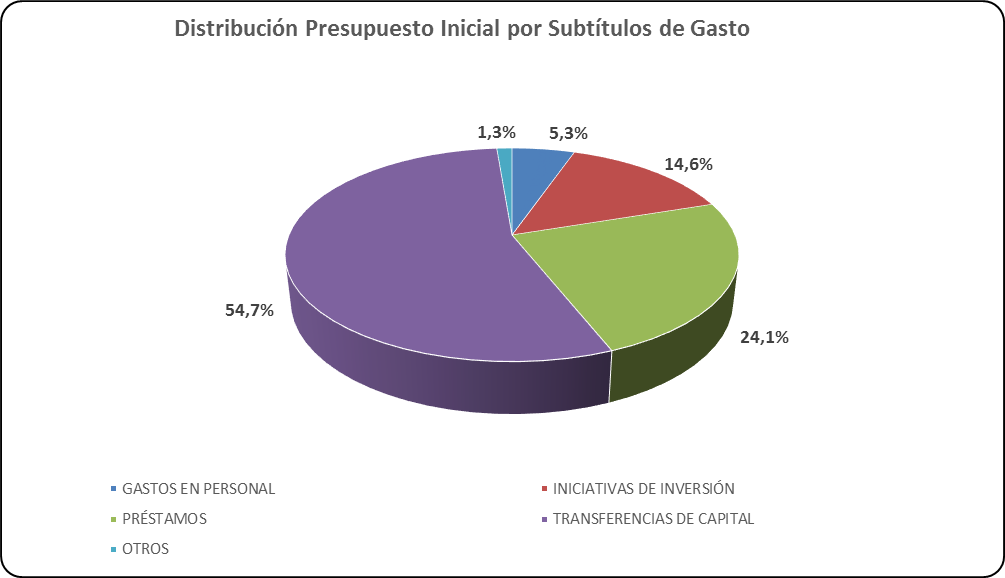 4
COMPORTAMIENTO DE LA EJECUCIÓN ACUMULADA DE GASTOS A ENERO DE 2019 PARTIDA 18 MINISTERIO DE VIVIENDA Y URBANISMO
5
COMPORTAMIENTO DE LA EJECUCIÓN ACUMULADA DE GASTOS A ENERO DE 2019 PARTIDA 18 MINISTERIO DE VIVIENDA Y URBANISMO
6
EJECUCIÓN ACUMULADA DE GASTOS A ENERO DE 2019 PARTIDA 18 MINISTERIO DE VIVIENDA Y URBANISMO
en miles de pesos 2019
7
EJECUCIÓN ACUMULADA DE GASTOS A ENERO DE 2019 PARTIDA 18 RESUMEN POR CAPÍTULOS
en miles de pesos 2019
8
EJECUCIÓN ACUMULADA DE GASTOS A ENERO DE 2019 PARTIDA 18. CAPÍTULO 01. PROGRAMA 01: SUBSECRETARÍA DE VIVIENDA Y URBANISMO
en miles de pesos 2019                                                                                                                     … 1 de 2
9
EJECUCIÓN ACUMULADA DE GASTOS A ENERO DE 2019 PARTIDA 18. CAPÍTULO 01. PROGRAMA 01: SUBSECRETARÍA DE VIVIENDA Y URBANISMO
en miles de pesos 2019                                                                                                                     … 2 de 2
10
EJECUCIÓN ACUMULADA DE GASTOS A ENERO DE 2019 PARTIDA 18. CAPÍTULO 01. PROGRAMA 02: CAMPAMENTO
en miles de pesos 2019
11
EJECUCIÓN ACUMULADA DE GASTOS A ENERO DE 2019 PARTIDA 18. CAPÍTULO 01. PROGRAMA 04: RECUPERACIÓN DE BARRIOS
en miles de pesos 2019
12
EJECUCIÓN ACUMULADA DE GASTOS A ENERO DE 2019 PARTIDA 18. CAPÍTULO 02. PROGRAMA 01: PARQUE METROPOLITANO
en miles de pesos 2019
13
EJECUCIÓN ACUMULADA DE GASTOS A ENERO DE 2019 PARTIDA 18. CAPÍTULO 21. PROGRAMA 01: SERVIU I REGIÓN
en miles de pesos 2019
14
EJECUCIÓN ACUMULADA DE GASTOS A ENERO DE 2019 PARTIDA 18. CAPÍTULO 22. PROGRAMA 01: SERVIU II REGIÓN
en miles de pesos 2019
15
EJECUCIÓN ACUMULADA DE GASTOS A ENERO DE 2019 PARTIDA 18. CAPÍTULO 23. PROGRAMA 01: SERVIU III REGIÓN
en miles de pesos 2019
16
EJECUCIÓN ACUMULADA DE GASTOS A ENERO DE 2019 PARTIDA 18. CAPÍTULO 24. PROGRAMA 01: SERVIU IV REGIÓN
en miles de pesos 2019
17
EJECUCIÓN ACUMULADA DE GASTOS A ENERO DE 2019 PARTIDA 18. CAPÍTULO 25. PROGRAMA 01: SERVIU V REGIÓN
en miles de pesos 2019
18
EJECUCIÓN ACUMULADA DE GASTOS A ENERO DE 2019 PARTIDA 18. CAPÍTULO 26. PROGRAMA 01: SERVIU VI REGIÓN
en miles de pesos 2019
19
EJECUCIÓN ACUMULADA DE GASTOS A ENERO DE 2019 PARTIDA 18. CAPÍTULO 27. PROGRAMA 01: SERVIU VII REGIÓN
en miles de pesos 2019
20
EJECUCIÓN ACUMULADA DE GASTOS A ENERO DE 2019 PARTIDA 18. CAPÍTULO 28. PROGRAMA 01: SERVIU VIII REGIÓN
en miles de pesos 2019
21
EJECUCIÓN ACUMULADA DE GASTOS A ENERO DE 2019 PARTIDA 18. CAPÍTULO 29. PROGRAMA 01: SERVIU IX REGIÓN
en miles de pesos 2019
22
EJECUCIÓN ACUMULADA DE GASTOS A ENERO DE 2019 PARTIDA 18. CAPÍTULO 30. PROGRAMA 01: SERVIU X REGIÓN
en miles de pesos 2019
23
EJECUCIÓN ACUMULADA DE GASTOS A ENERO DE 2019 PARTIDA 18. CAPÍTULO 31. PROGRAMA 01: SERVIU XI REGIÓN
en miles de pesos 2019
24
EJECUCIÓN ACUMULADA DE GASTOS A ENERO DE 2019 PARTIDA 18. CAPÍTULO 32. PROGRAMA 01: SERVIU XII REGIÓN
en miles de pesos 2019
25
EJECUCIÓN ACUMULADA DE GASTOS A ENERO DE 2019 PARTIDA 18. CAPÍTULO 33. PROGRAMA 01: SERVIU REGIÓN METROPOLITANA
en miles de pesos 2019
26
EJECUCIÓN ACUMULADA DE GASTOS A ENERO DE 2019 PARTIDA 18. CAPÍTULO 34. PROGRAMA 01: SERVIU XIV REGIÓN
en miles de pesos 2019
27
EJECUCIÓN ACUMULADA DE GASTOS A ENERO DE 2019 PARTIDA 18. CAPÍTULO 35. PROGRAMA 01: SERVIU XV REGIÓN
en miles de pesos 2019
28
EJECUCIÓN ACUMULADA DE GASTOS A ENERO DE 2019 PARTIDA 18. CAPÍTULO 36. PROGRAMA 01: SERVIU XVI REGIÓN
en miles de pesos 2019
29